THe Browning apple
By Harvey zhang ,class 13, grade 7
Project 6: Apples
Why do apple slices turn brown after being cut? Investigate the speed of this process and test methods to prevent browning of apple slices.
“Salt can keep the apple slices away from the air.”
Is it true?
Experiment: Can water stop apple from browning?
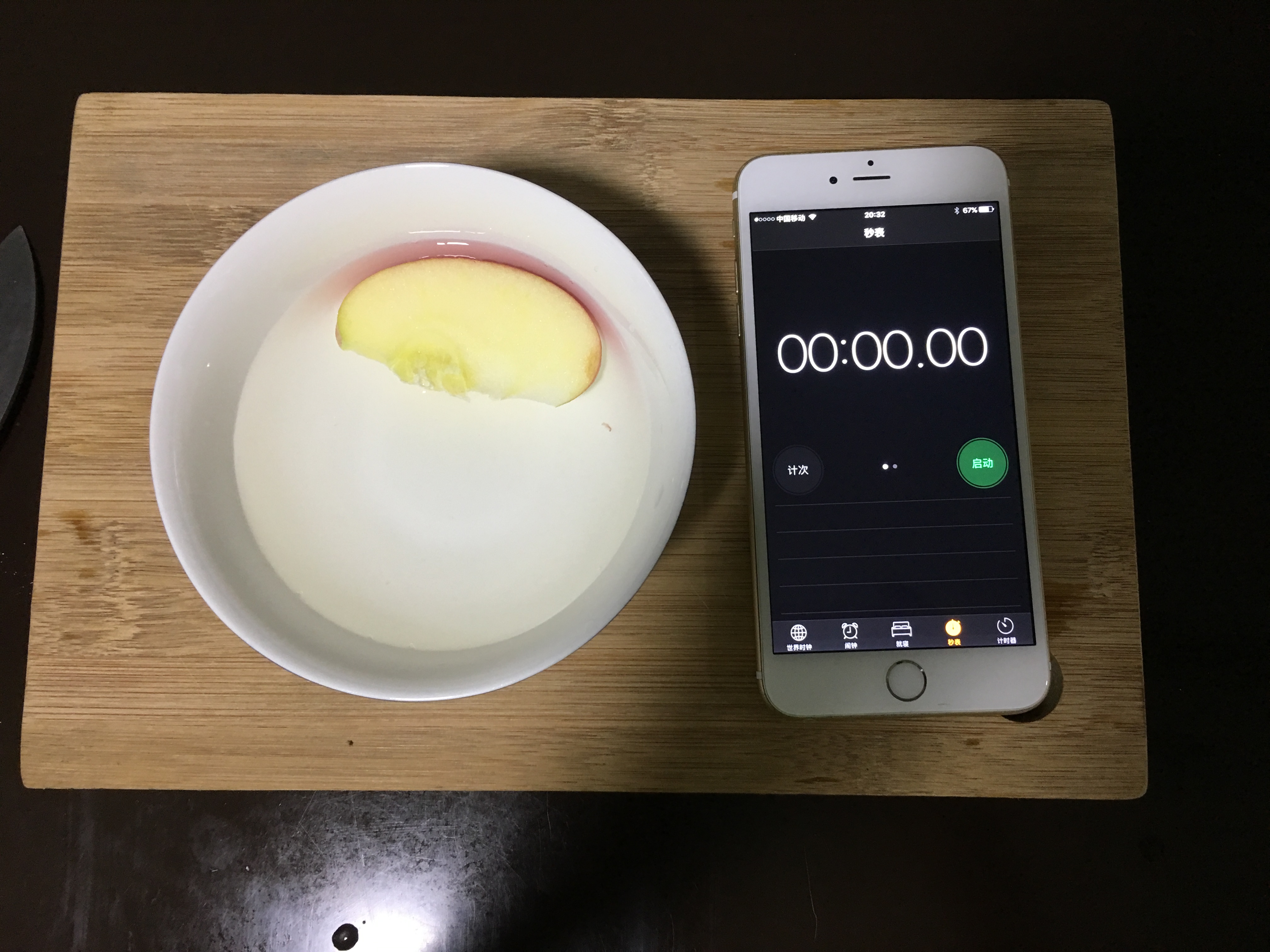 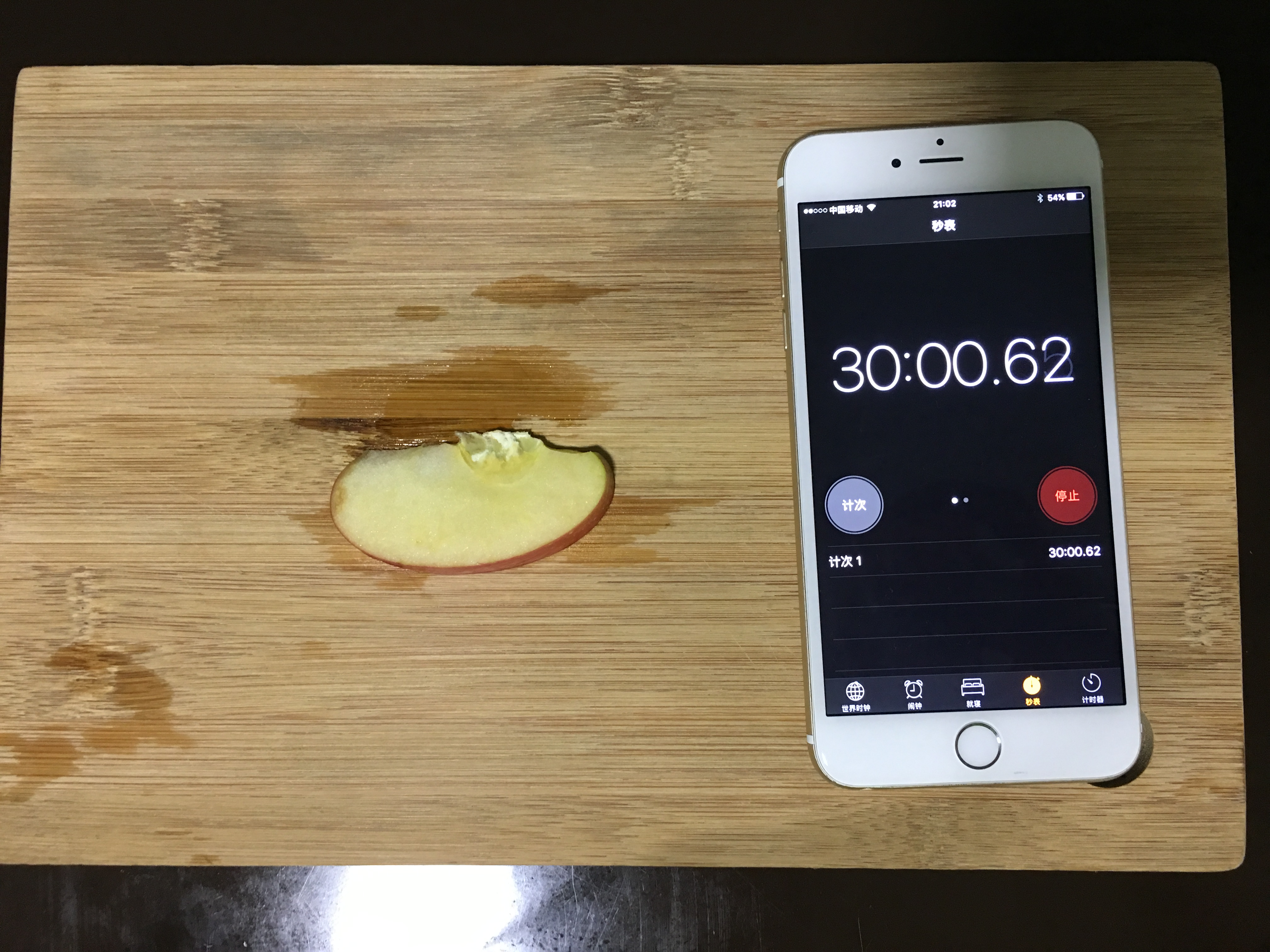 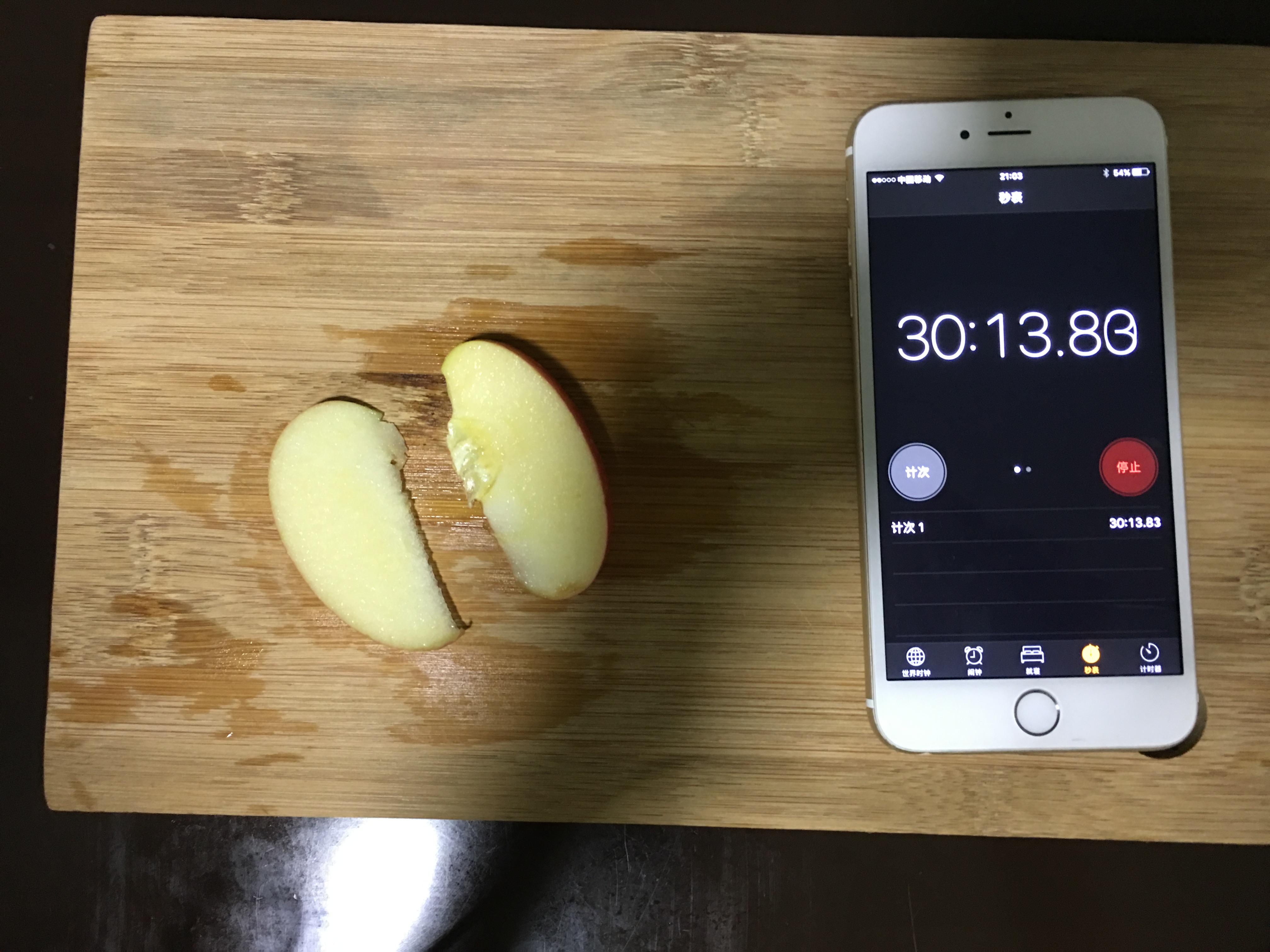 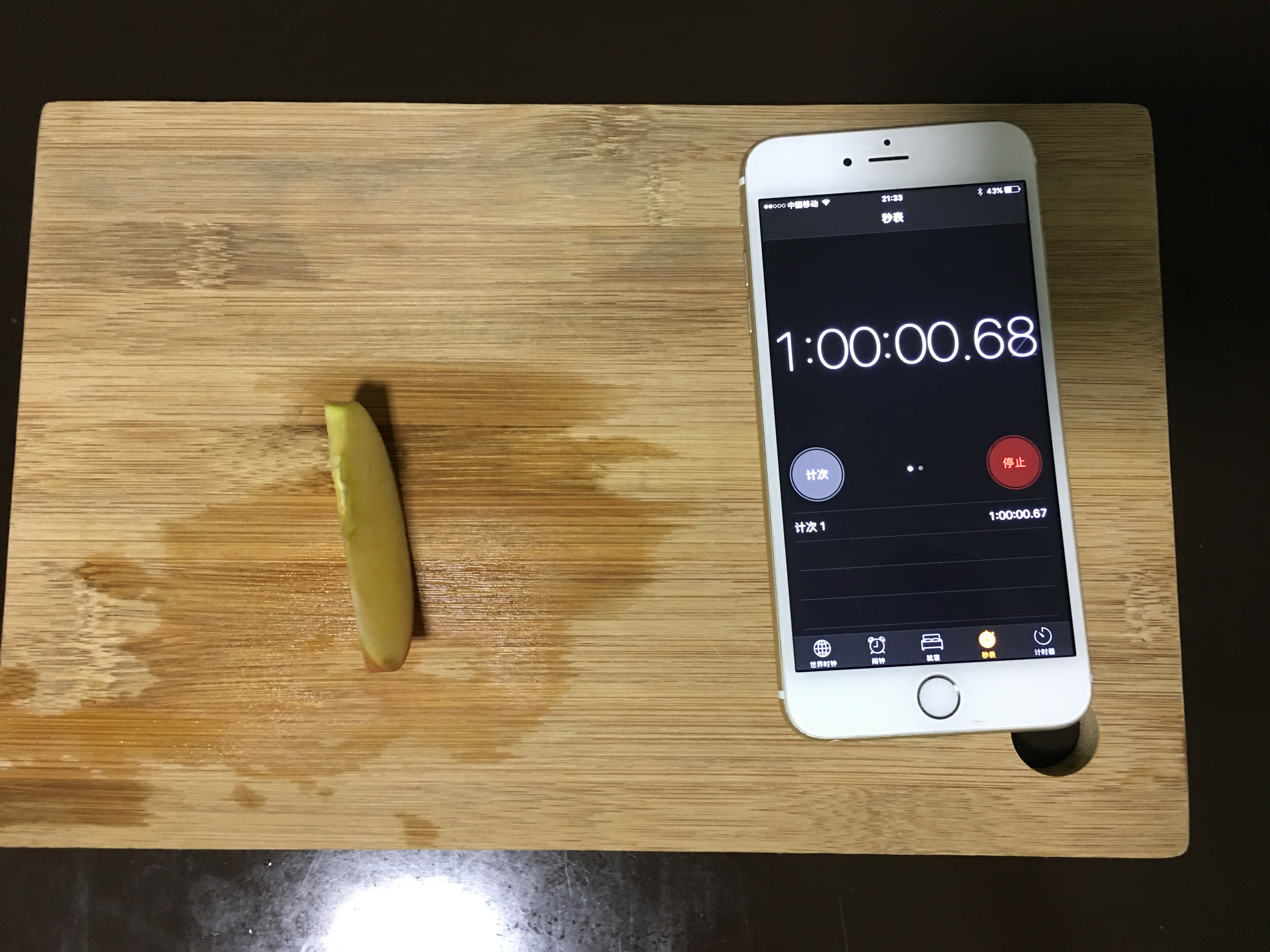 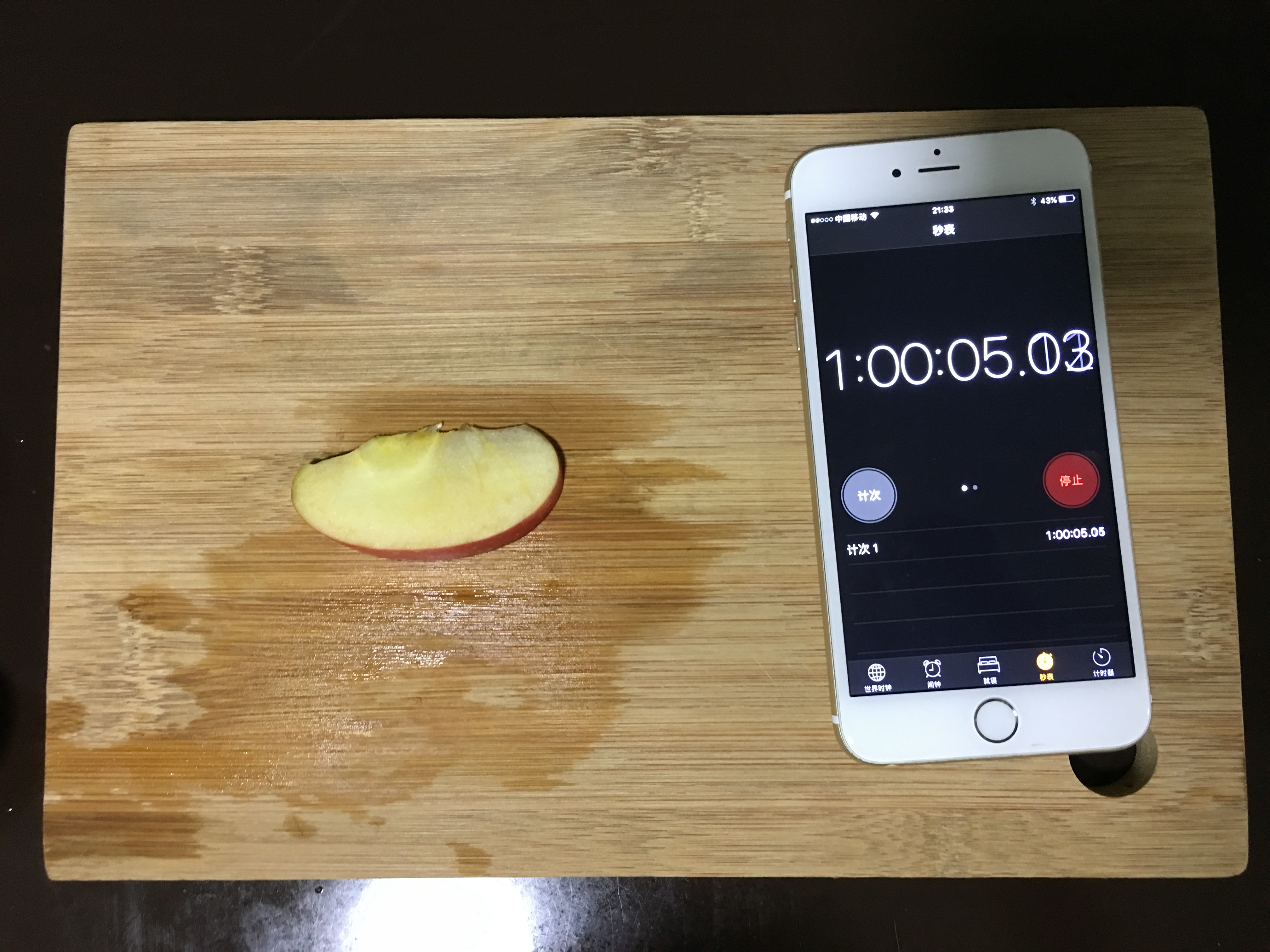 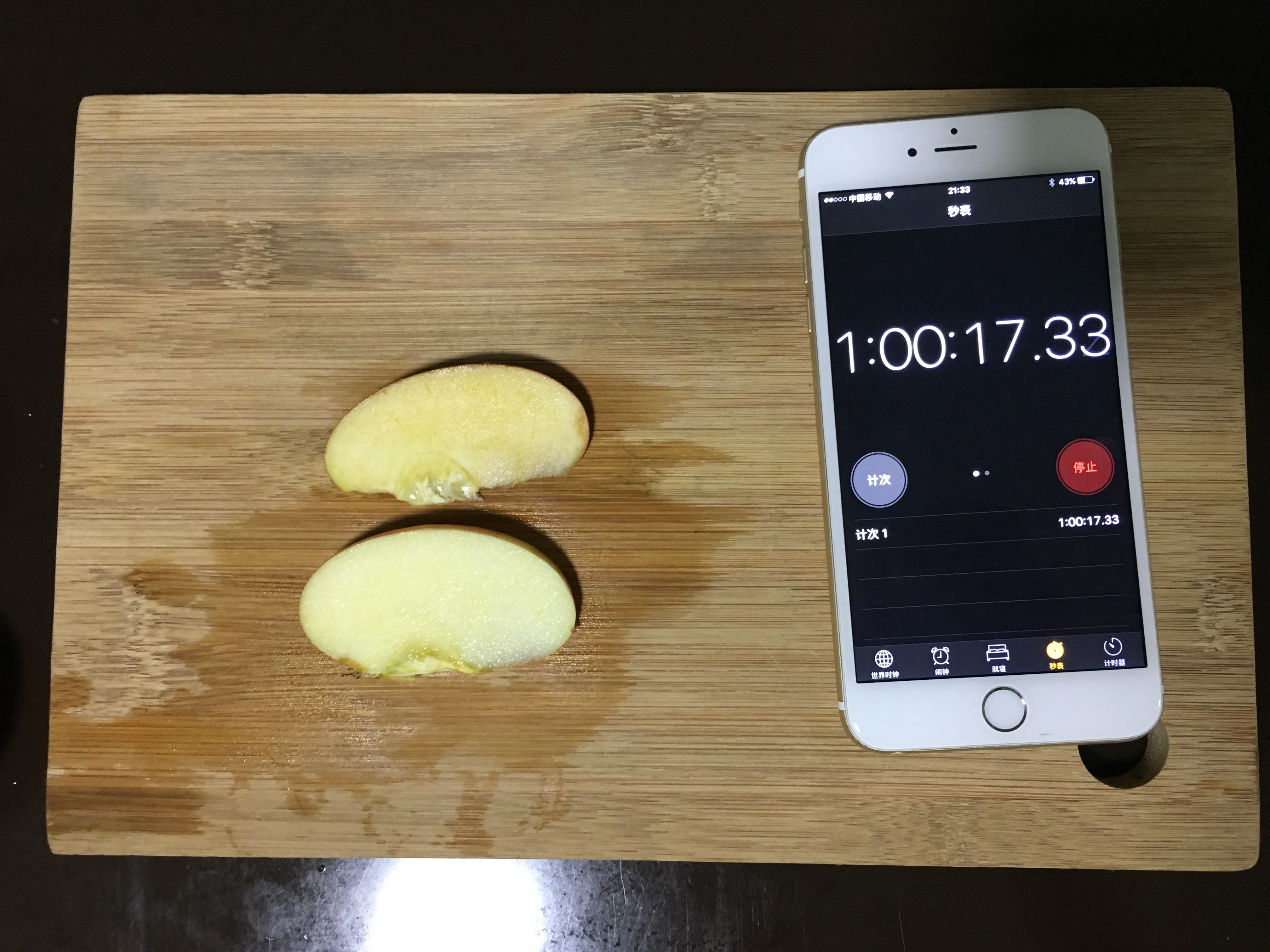 video time
Why browning? 
How does liquid works?
Phenolic Compound(酚类化合物)———Oxidation(氧化)
Lose activity(活性)———Won’t become brown
THanks